Mineração Offshore
Tecnologias recentes
Inovações tecnológicas
Embarcações utilizadas
Previsão de demanda e principais centros de produção
Cintia Domiciano
Roberto Silva
Previsão de Demanda
Demanda global de ferro pode quadruplicar até 2050

A produção de cobre dobrou nos últimos 40 anos, mas a demanda continua crescendo 600 mil toneladas por ano

Exploração tradicional necessitando expandir as áreas de mineração

Previsão de contínuo crescimento da demanda e escassez das reservas terrestres


Para especialistas, a demanda tornará a atividade viável em um futuro não muito distante
Centros de Produção Costeiros
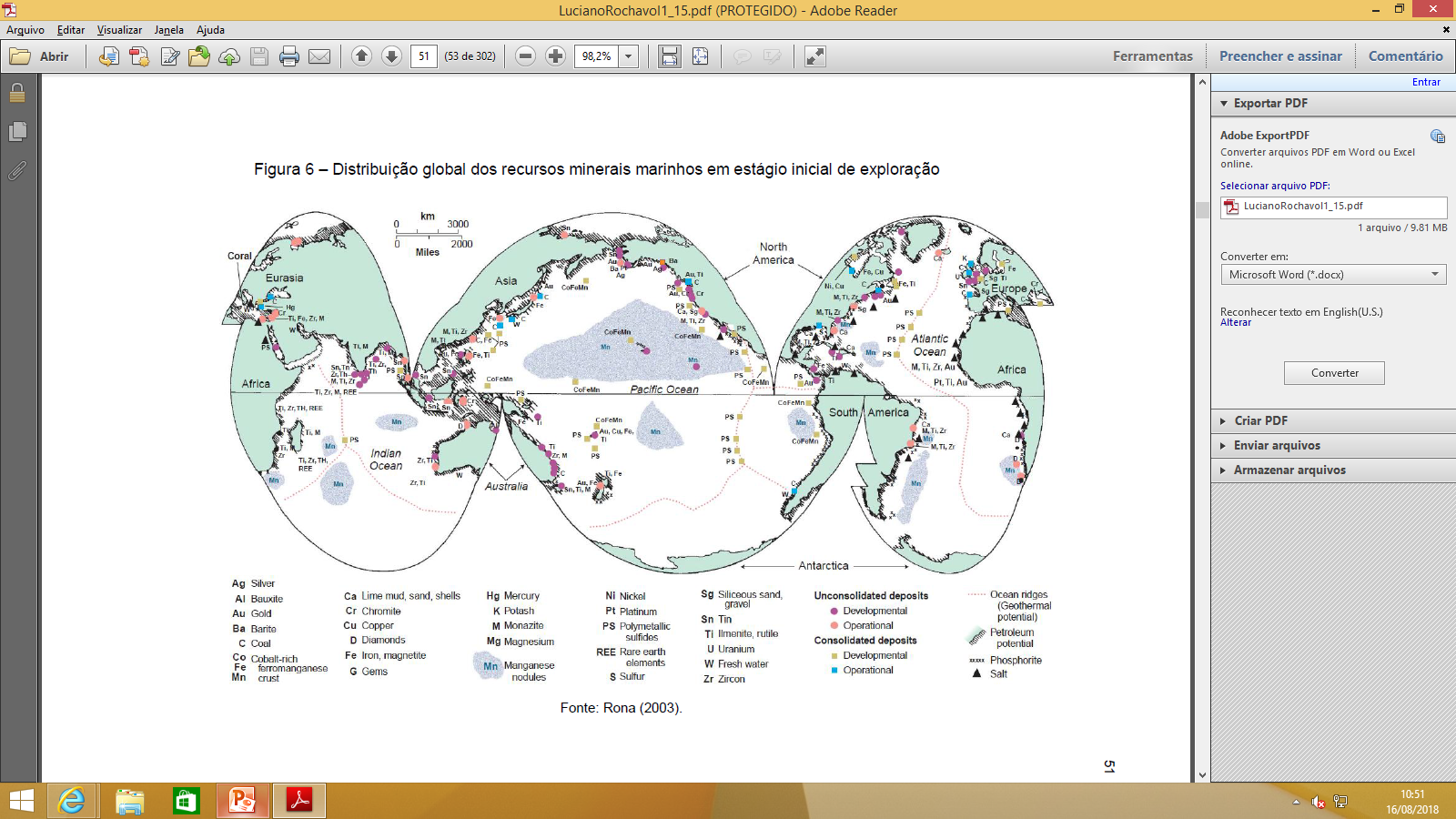 Diamantes na plataforma continental da África

Zircão em depósitos marinhos no leste da Austália

Magnetita no Japão e Nova Zelandia

Reservas de ouro em praias do Alasca
Centros de Produção em águas profundas
Apesar do imenso potencial, ainda é uma atividade incipiente, restrita a exploração de pequenos nódulos de Manganês no Oceano Pacífico

Atualmente, há várias reservas já descobertas e uma disputa entre países pela concessão de territórios para exploração

Primeiro projeto de exploração de águas profundas previsto para 2019 em Papua Nova Guiné (Nautilus Minerals), por uma companhia canadense.

China ganhou concessão  para explorar nódulos ao leste do Pacífico e sulfureto no sudoeste do Oceano Índico

Noruega desenvolvendo pesquisas no Ártico

Mundo esperando o sucesso do Nautilus para que a área decole
Embarcações utilizadas
Embarcação de suporte
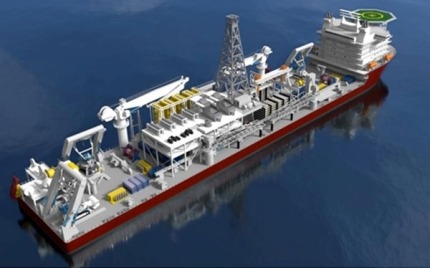 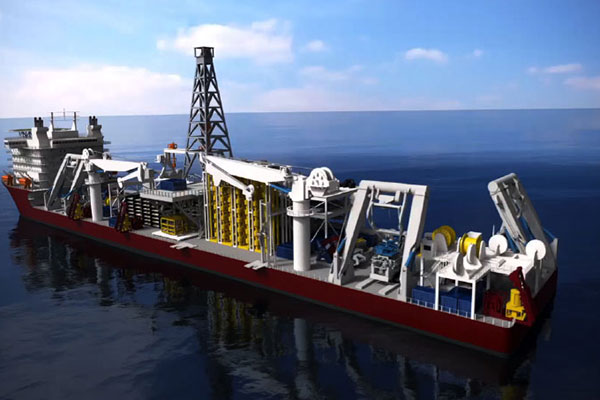 Construtor: Fujian Mawei Shipbuilding
Tecnologias Recentes
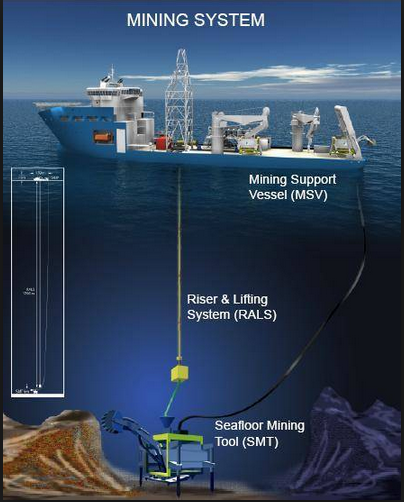 Três sistemas de escavação:
-Trailing: Similar aos sistemas de sucção de dragagem;- Múltiplas unidades operadas remotamente ou autônomas (ROV ou AUVs); e-Mecânico: Uso de pás.
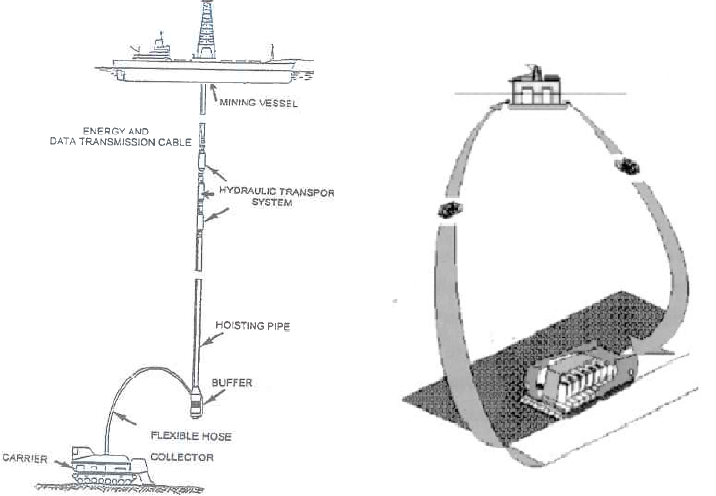 Tecnologias Recentes
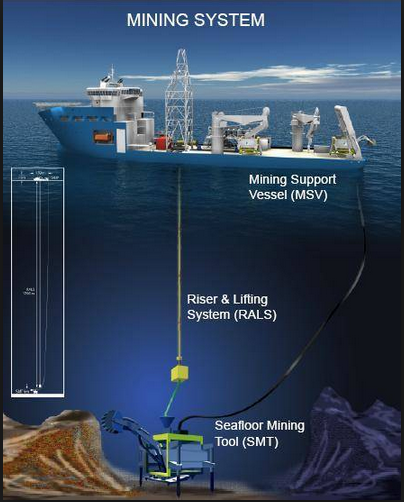 Lifting
-Por bombas centrífugas-Diferença de pressão-Pneumática-Mecanicamente por elevação
Novas Tendências
A empresa canadense Nautilus Minerals vem se preparando há anos para começar escavações de difícil acesso, porque a mineração em águas profundas requer alguma engenharia extrema.
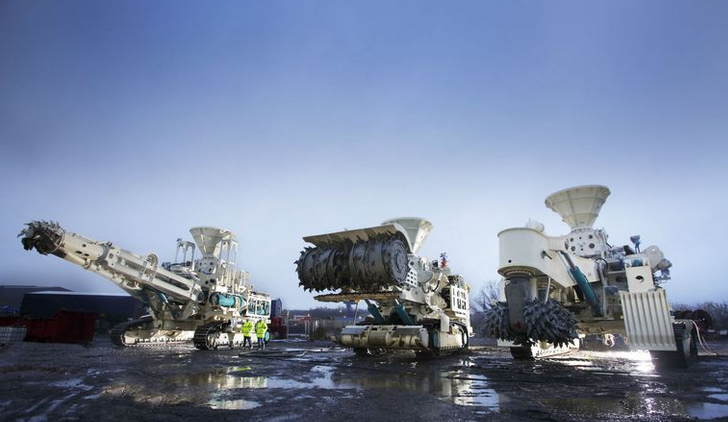 Novas Tendências
A Embarcação de Apoio à Produção é uma espécie de nave-mãe de 700 pés que controla não apenas as maiores máquinas de perfuração, mas também os menores robôs de reconhecimento que irão primeiro para o fundo do mar.
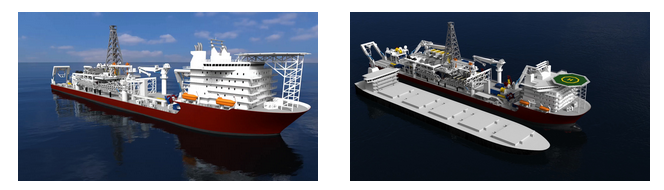 Inovações tecnológicas
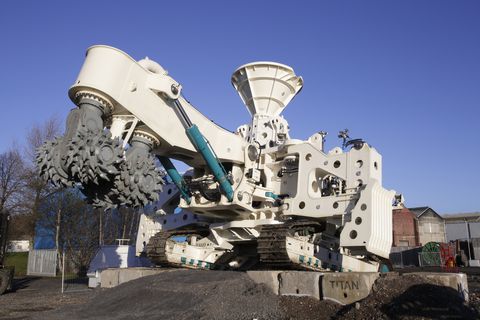 Cortador Auxiliar: baseia-se na tecnologia usada em arados submarinos para instalação de cabos e outras máquinas no fundo do mar.
Inovações Tecnológicas
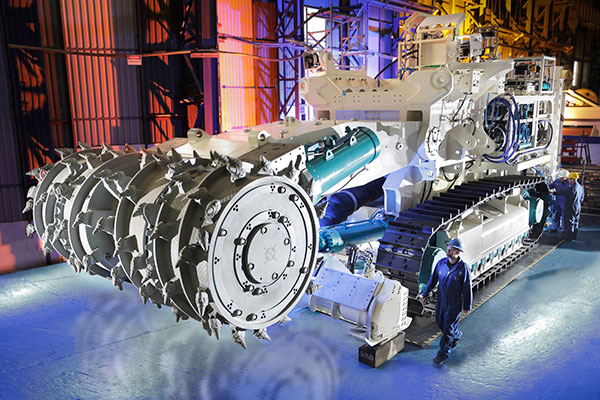 Cortador de Massa: Com 310 toneladas, o cortador a granel é o maior dos três robôs do fundo marinho. Como os outros, ele é alimentado eletricamente e conectado à superfície com um longo cabo umbilical. Não é tão estável quanto o cortador auxiliar, então ele se move com cuidado nos bancos planos.
Inovações Tecnológicas
Coletor: frequentemente usado em operações de dragagem
Referências
https://agupubs.onlinelibrary.wiley.com/doi/pdf/10.1002/2017EF000605
http://www.deepseaminingoutofourdepth.org/the-final-frontier-for-mining-the-ocean-floor/
https://www.theguardian.com/environment/2017/jun/04/is-deep-sea-mining-vital-for-greener-future-even-if-it-means-destroying-precious-ecosystems
https://www.gazetadopovo.com.br/economia/futuro-da-mineracao-esta-nos-oceanos-ec5ijumpjx0cy24ob1788s8r2